PNF BTS Aéronautique
16 mai 2024 –
Air France Industries Roissy
Traitement des non-conformités, aléas et écarts de navigabilité
PNF BTS Aéronautique 16 mai 2024
Sommaire
Mise en situation
PNF BTS Aéronautique 16 mai 2024
Proposition de séquençage du module 10
Séquence 1 (4h de cours + 8h TD/TP)
Séquence 2 (4h de cours + 8h TD/TP)
TRAITEMENT DES NC ET ALÉAS 20h
PLAN D’ACTION ET ÉVALUATION 20h
ANALYSE ET TRAITEMENT ÉCARTS DE NAVIGABILITÉ, PROPOSITION AMÉLIORATIONS 24h
ÉMISSION DE CDN, RENOUVELLEMENT CEN, MISE A JOUR ICA 24h
Séquence 3 (4h de cours + 8h TD/TP)
Séquence 4 (4h de cours + 8h TD/TP)
2 semaines
2 semaines
PNF BTS Aéronautique 16 mai 2024
Compétences abordées par la séquence 1
Thème d’étude : 		Traitement des non-conformités et des aléas
Objectif de la séquence : 	Caractériser une non-conformité ou un aléa, puis 	proposer une solution corrective
C11 Analyser
	un dossier de conception,
	une demande de travaux ou	une non-conformité ou	un aléa
C32 Diagnostiquer 
	les causes d’une non-conformité,	d’un aléa
PNF BTS Aéronautique 16 mai 2024
Proposition d’organisation
Les NC, leurs suffixes et les concessions
Rédigerun Damage Report
Méthodes de réparation en structure
Analyserles solutions de réparation
Identifier le type NC et la documentation
Rédigerun Damage Report ou une Request for Concession
Concevoirla solution de réparation
Mesurer et caractériserla NC ou l’aléa
PNF BTS Aéronautique 16 mai 2024
Activités proposées 1/6
Étude dossier 2h
Identifier le type de non-conformité ou d’aléa,ainsi que la bonne documentation associée
NC ou aléas en structure
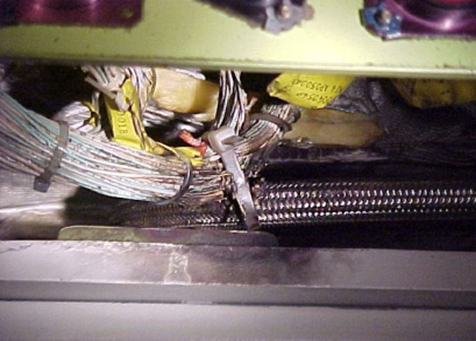 NC ou aléas en câblage
PNF BTS Aéronautique 16 mai 2024
Activités proposées 2/6
TD 2h
Étudier les préconisations de l’organisme pour rédiger un Damage Report,une Request for Concession
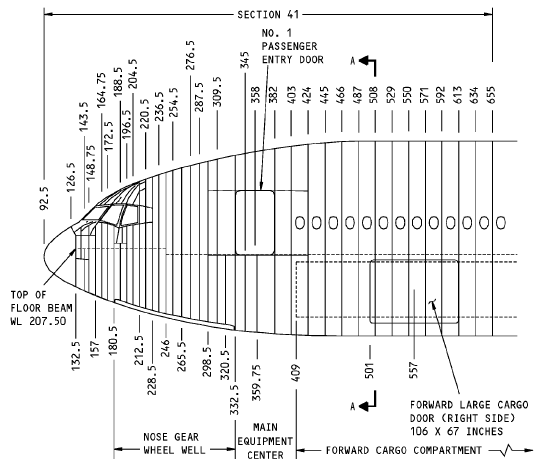 PNF BTS Aéronautique 16 mai 2024
Activités proposées 3/6
TP 4h
Mesurer et caractériser la NC ou l’aléa Vérifier les tolérances
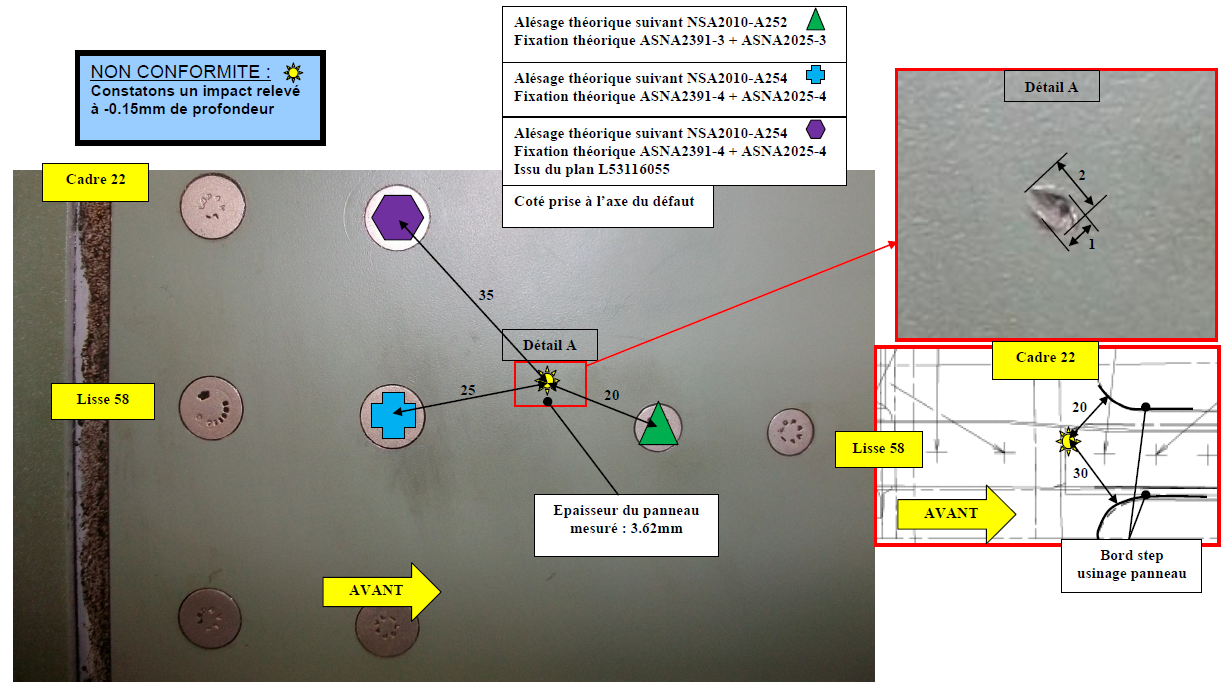 PNF BTS Aéronautique 16 mai 2024
Activités proposées 4/6
TD 2h
Rédiger un Damage Report ou une Request for Concession, une demande de Permit to Fly
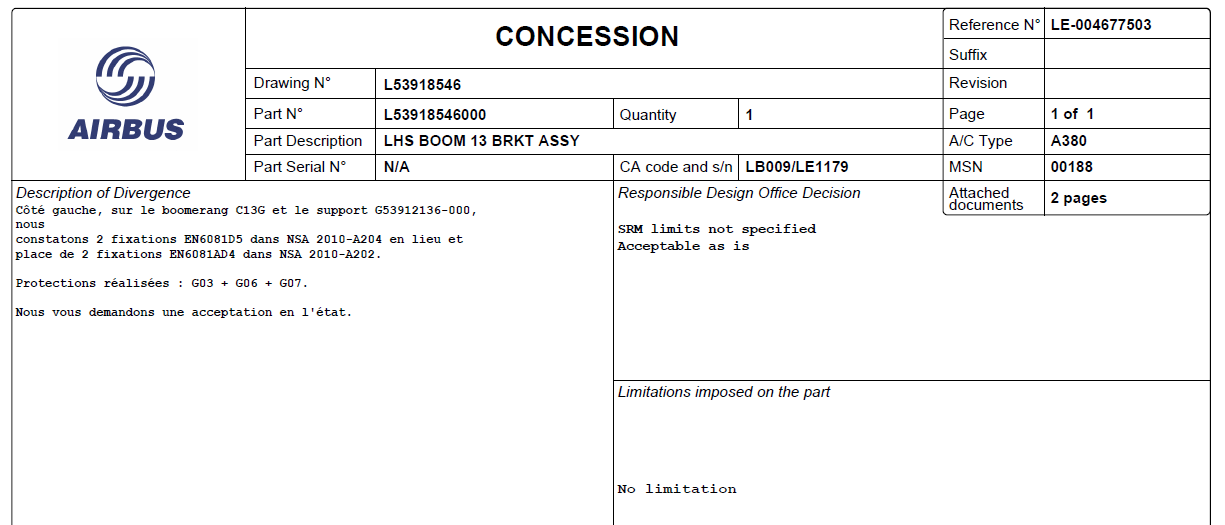 PNF BTS Aéronautique 16 mai 2024
Activités proposées 5/6
TD 2h

Analyser les solutions de réparationdans la documentation, dans les bases de données
Solutions en structure
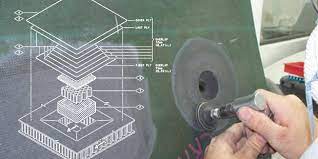 Solutions en câblage
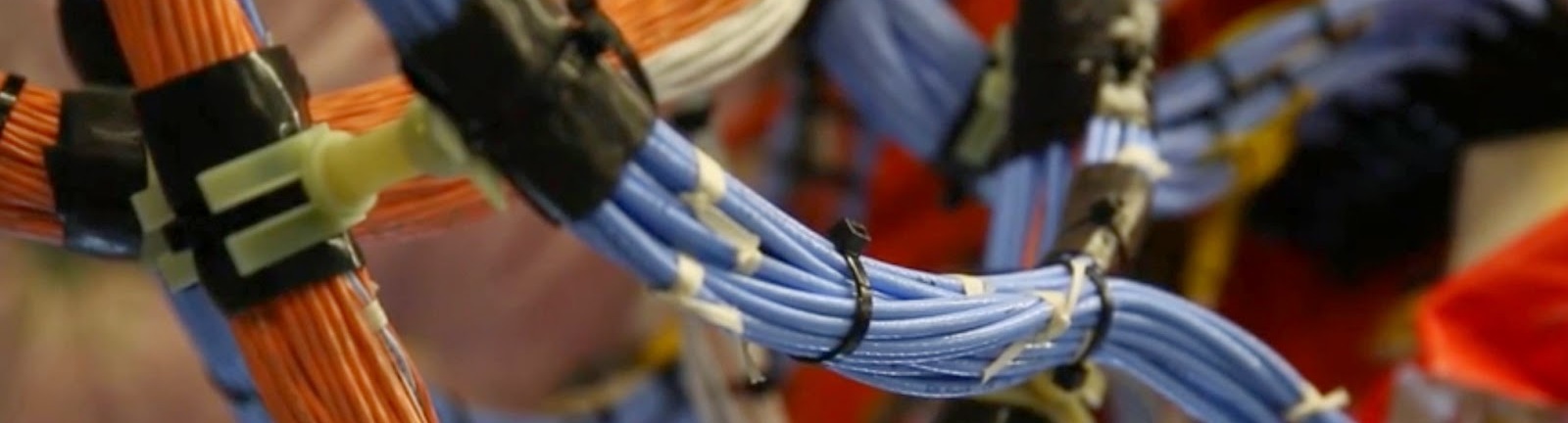 PNF BTS Aéronautique 16 mai 2024
Activités proposées 6/6
TP 4h
Concevoir la solution de réparation et rédiger une Task Card, une SOI, un RAS
PNF BTS Aéronautique 16 mai 2024
PNF BTS Aéronautique 16 mai 2024
Cours & savoirs associés
Organisationnel : 
Le traitement des NC, leurs suffixes et les concessions
La réglementation aéronautique européenne

Technologique : 
Les règles EWIS
Les règles de réparation en structure…
PNF BTS Aéronautique 16 mai 2024
Les attendus
Une déclaration de non-conformité ou d’un aléa est évaluée et caractérisée, si besoin par calcul, afin de proposer une solution de remise en état
Les résultats des contrôles ou essais sont analysés et exploités
La nature et la criticité de la non-conformité ou de l’aléa sont identifiés
Un document est rédigé avec l’analyse de la non-conformité ou de l’aléa
Le document de dérogation est complété
Les outils de mesure sont mis en œuvre
Les solutions de remise en conformité sont proposées